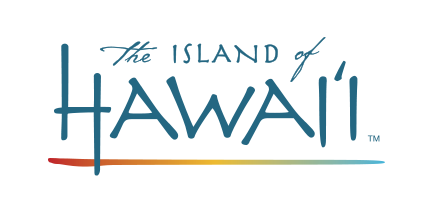 Aloha!
Scott Pauli
Executive Director


www.gohawaii.com/ca
agents.gohawaii.com
[Speaker Notes: Welcome to the island of Hawai'i, the youngest and largest of the Hawaiian islands.]
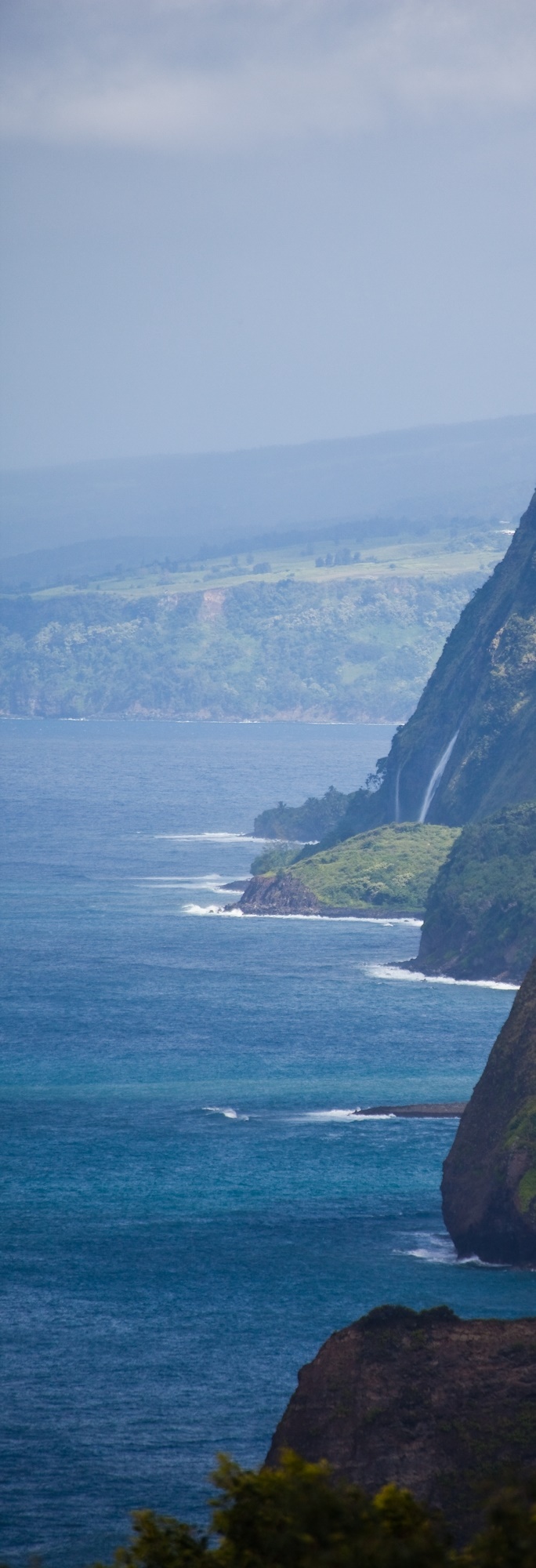 Airlift
Pololu Valley
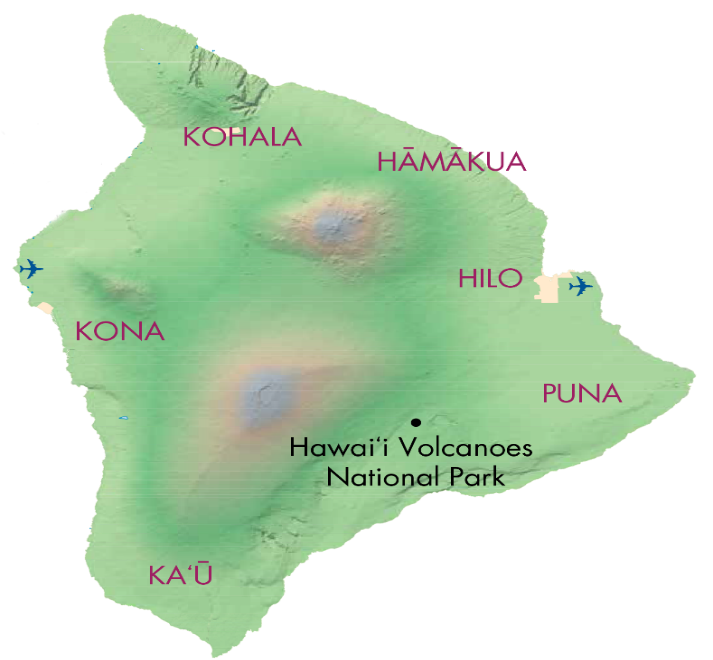 KOA
Chicago, IL
Denver, CO
Las Vegas, NV
Los Angeles, CA
Oakland, CA
Phoenix, AZ
Portland, OR
San Diego, CA
San Francisco, CA
San Jose, CA
Seattle, WA

Vancouver, B.C., Canada
Haneda, Japan
Narita, Japan
Waipi‘o  Valley
Hapuna 
Beach Park
Kohala Coast
Maunakea
Akaka Falls
KOA
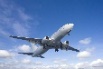 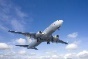 ITO
Rainbow Falls
Kona Coast
Maunaloa
[Speaker Notes: - Two airports to welcome our guests
- KOA for U.S. Domestic and International (including our seasonal Canada service)
- ITO currently services inter-island flights]
Living Culture. Accessible. Active. Exploration. Saturated Blue/Greens/Blacks.
Boundless. Volcanoes.

Experience of a lifetime / Trips within their vacation / Immerse in history and culture
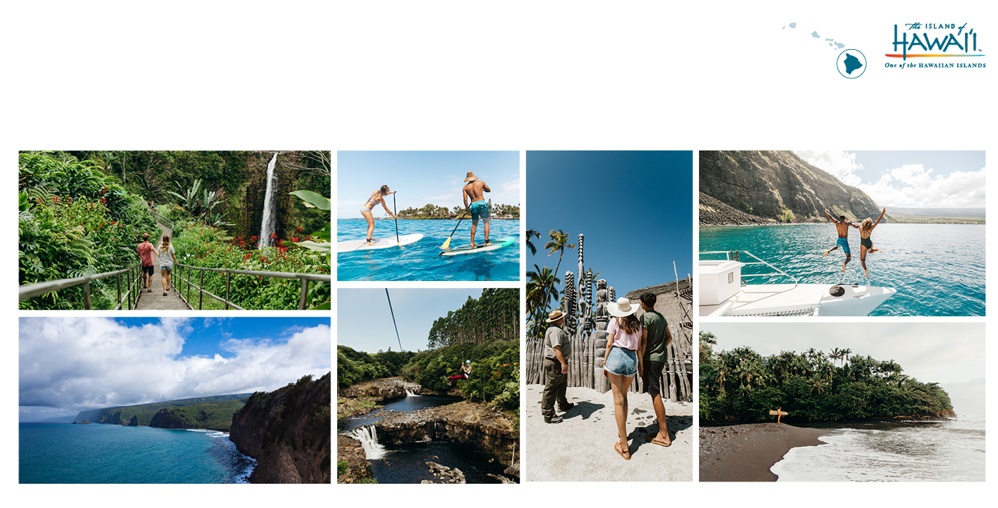 Diverse in Climate
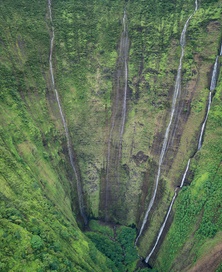 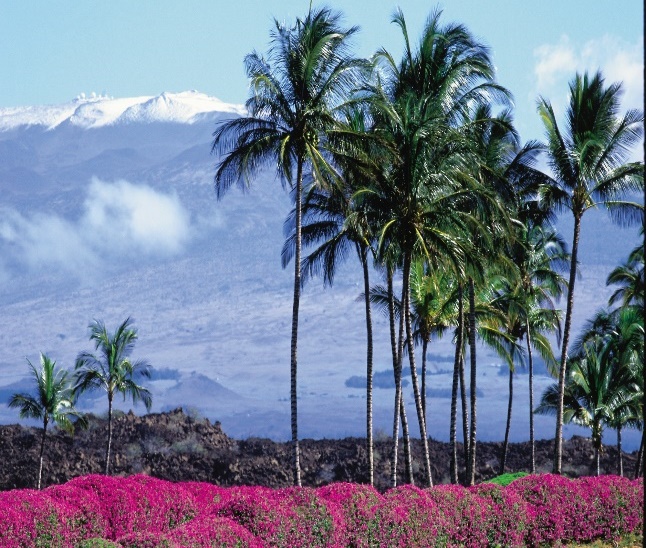 d
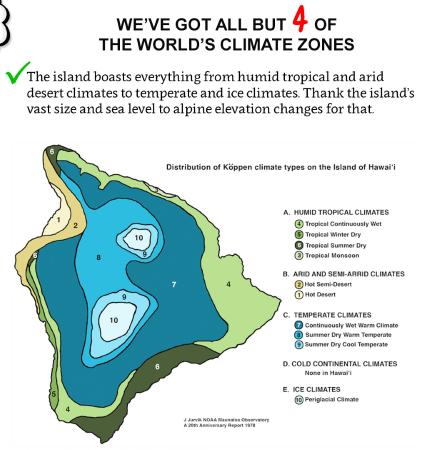 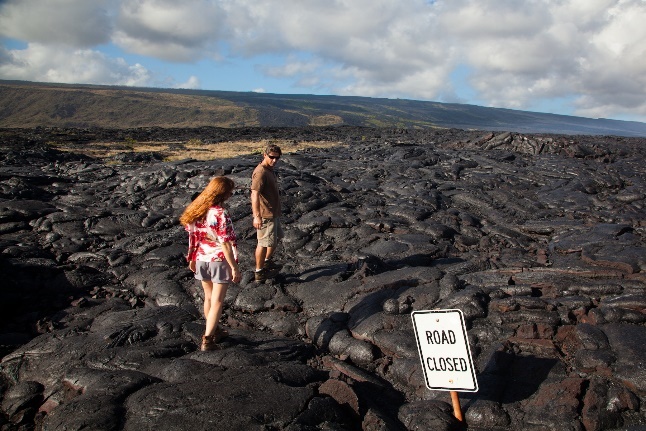 [Speaker Notes: Hawaii Island is very diverse in climate.  Imagine being at the beach, looking up at Maunakea and seeing a snow-capped mountain or on the same day hiking through an arid desert region.]
Diverse in Activities
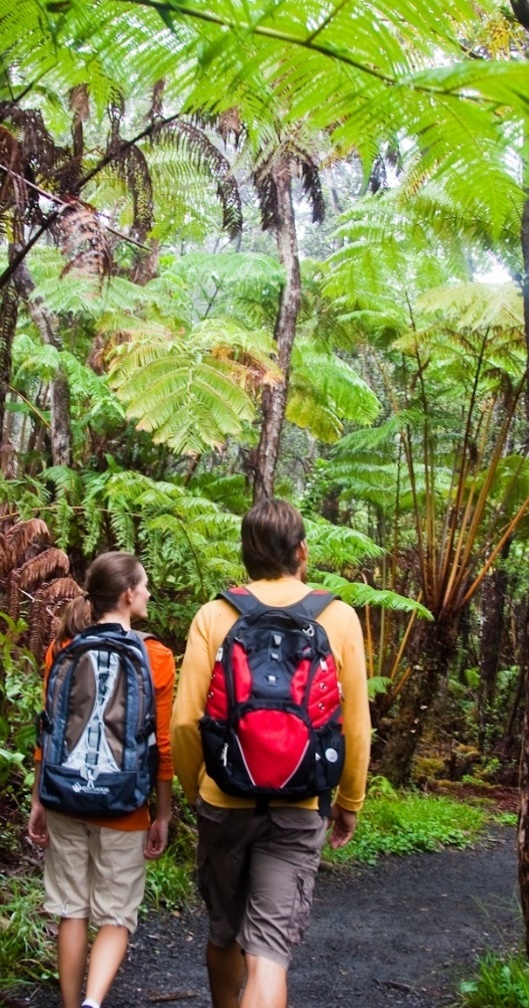 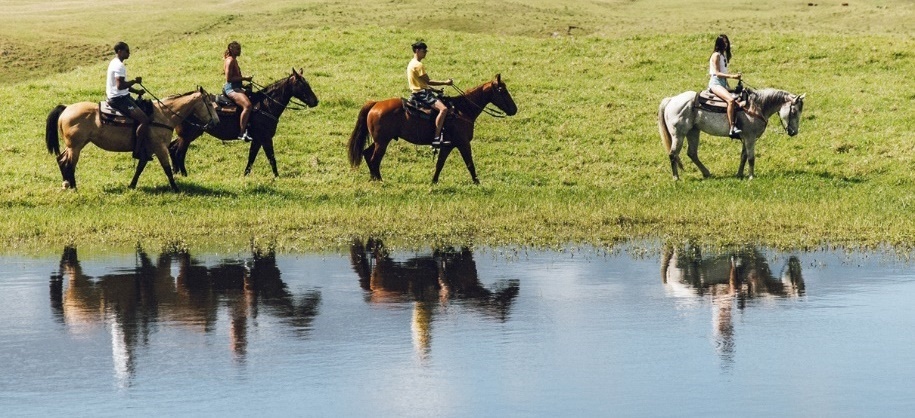 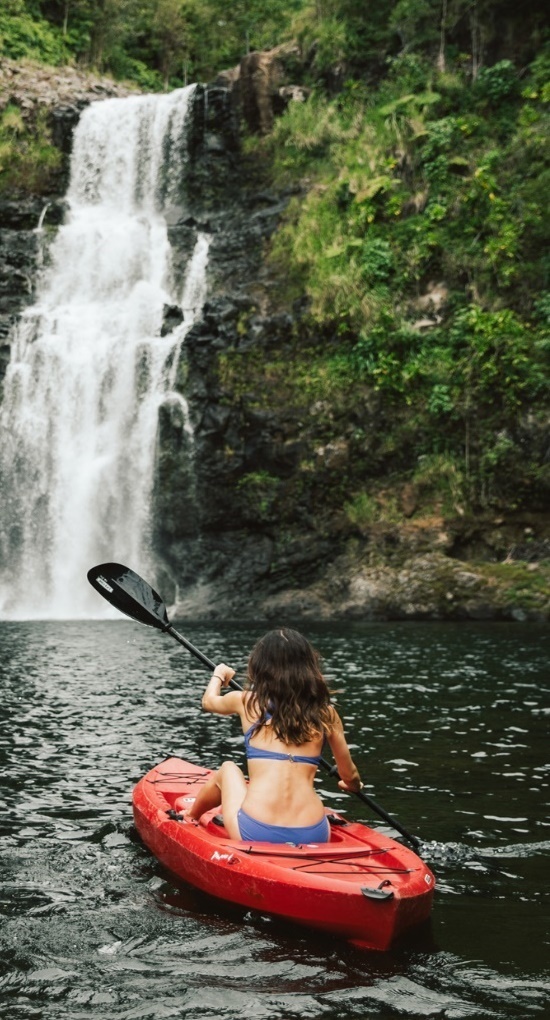 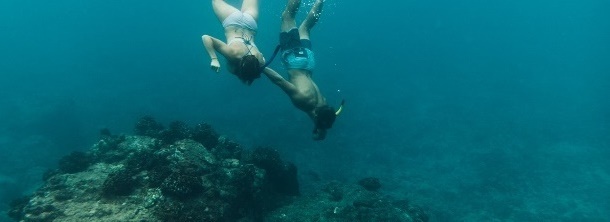 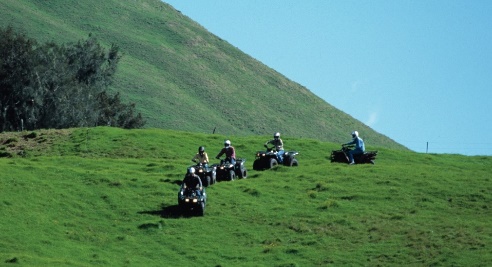 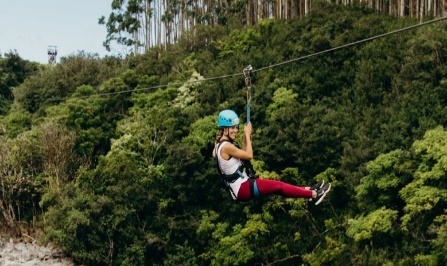 [Speaker Notes: Our diverse climate offers diverse activities as well.   We are so many outdoor adventures that will help you connect with yourself and nature.  Ziplining through beautiful valleys and waterfalls.  Our ocean is our underground playground.]
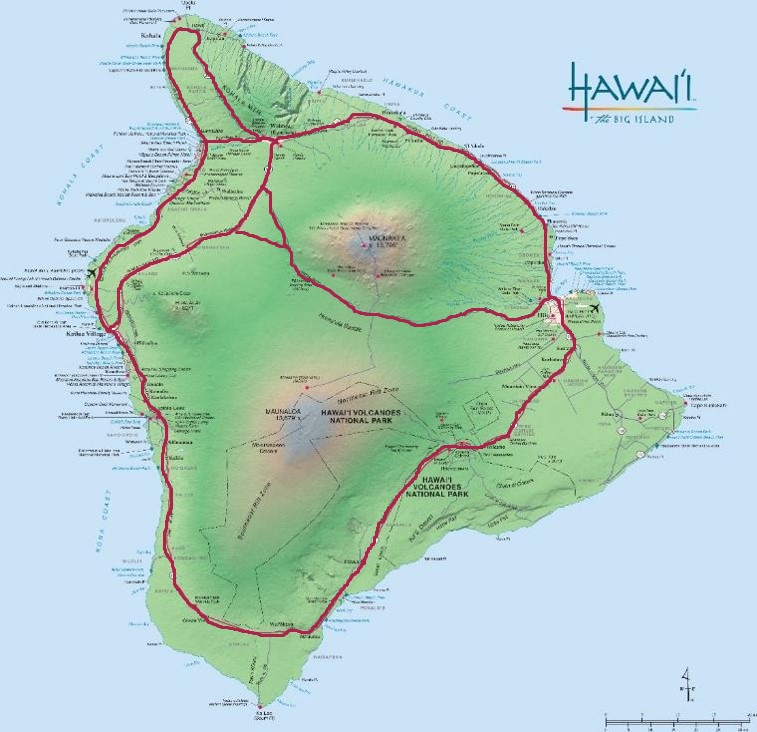 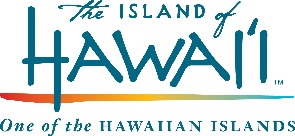 LARGEST HAWAIIAN ISLAND

Four thousand and twenty-eight [4,028] 
square miles [≈10,432.5km²]; all the other Hawaiian islands can fit on Hawai‘i Island with room to spare!
Kohala Coast
DRIVE AND EXPLORE

Kona Coast to Kohala Coast
35 minutes

Kona to Hawai‘i Volcanoes National Park 
2 ½ to 3 hours

Kona to Hilo
1 ½ to 2 ½ hours

Hilo to Hawai‘i Volcanoes National Park 
40 minutes
Kona Coast
Hilo
Kona Coast to Kohala Coast
35 minutes

Kona to Hawai‘i Volcanoes National Park 
3 hours

Kona to Hilo
1 ½ to 2 ½ hours

Hilo to Hawai‘i Volcanoes National Park 
40 minutes
Hawai‘i Volcanoes National Park
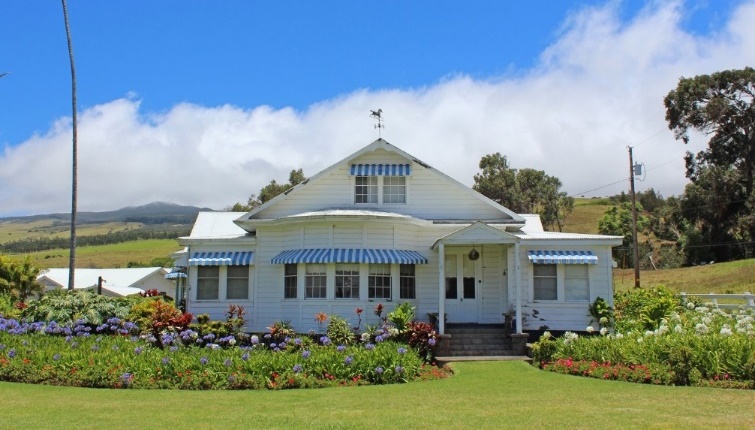 Anna Ranch Heritage Center
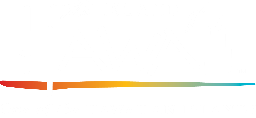 Kahuā Ranch
[Speaker Notes: White sand beaches include: ʻŌhaiʻula (Spencer Park), Kaunaʻoa, Hāpuna Beach State Park, Pauoa Bay (fronting The Fairmont), ʻAnaehoʻomalu Bay, Makaīwa Bay (fronting Mauna Lani).]
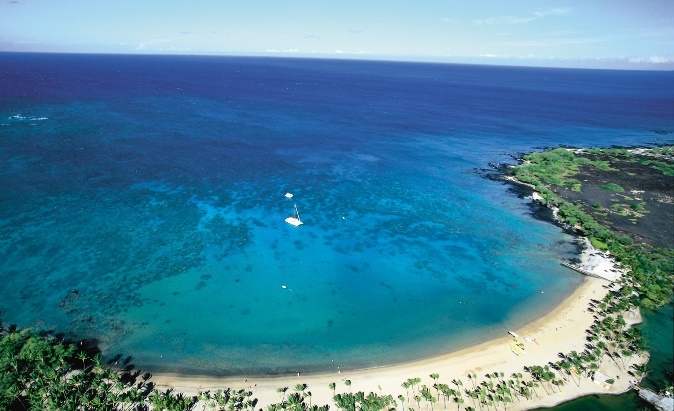 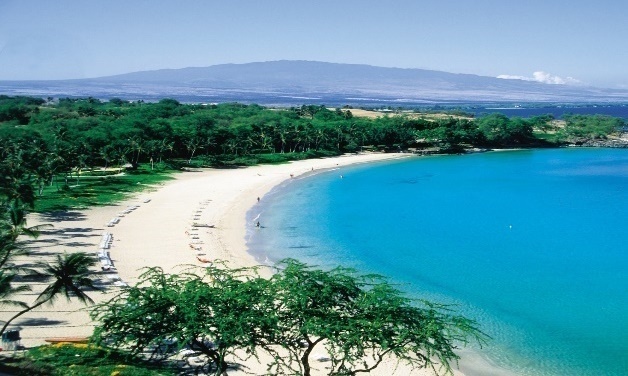 Hualalai / Kohala
Waikoloa Resort Area
Mauna Lani Resort Area
Mauna Kea Resort Area
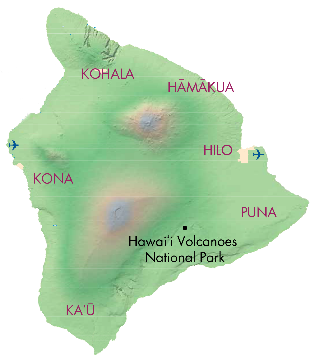 Hualalai Resort Area
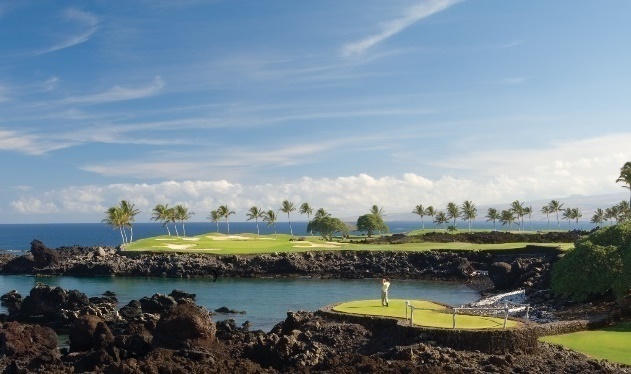 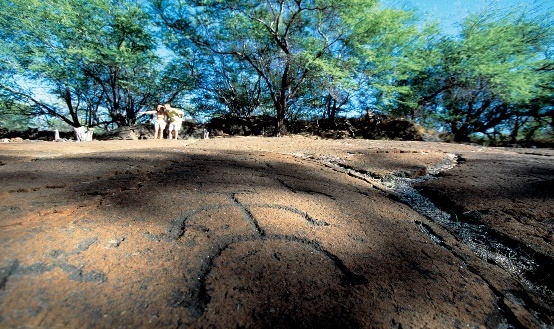 White Sand Beaches
Oceanfront Golf
Spa Retreats
Shopping & Dining
Historic Sites & Trails
Puʻukoholā Heiau National Historic Site
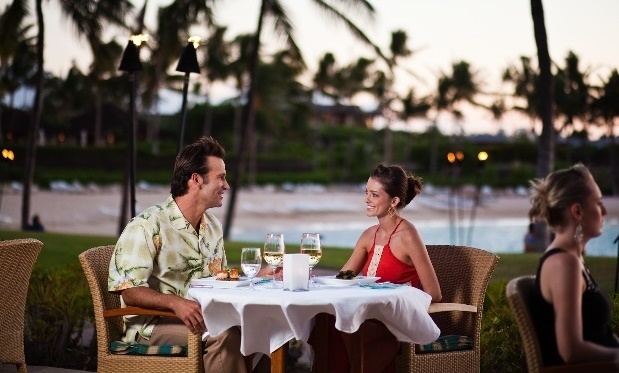 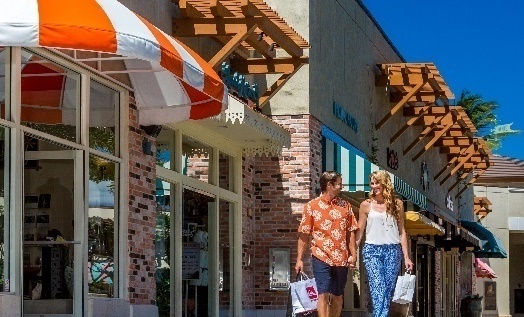 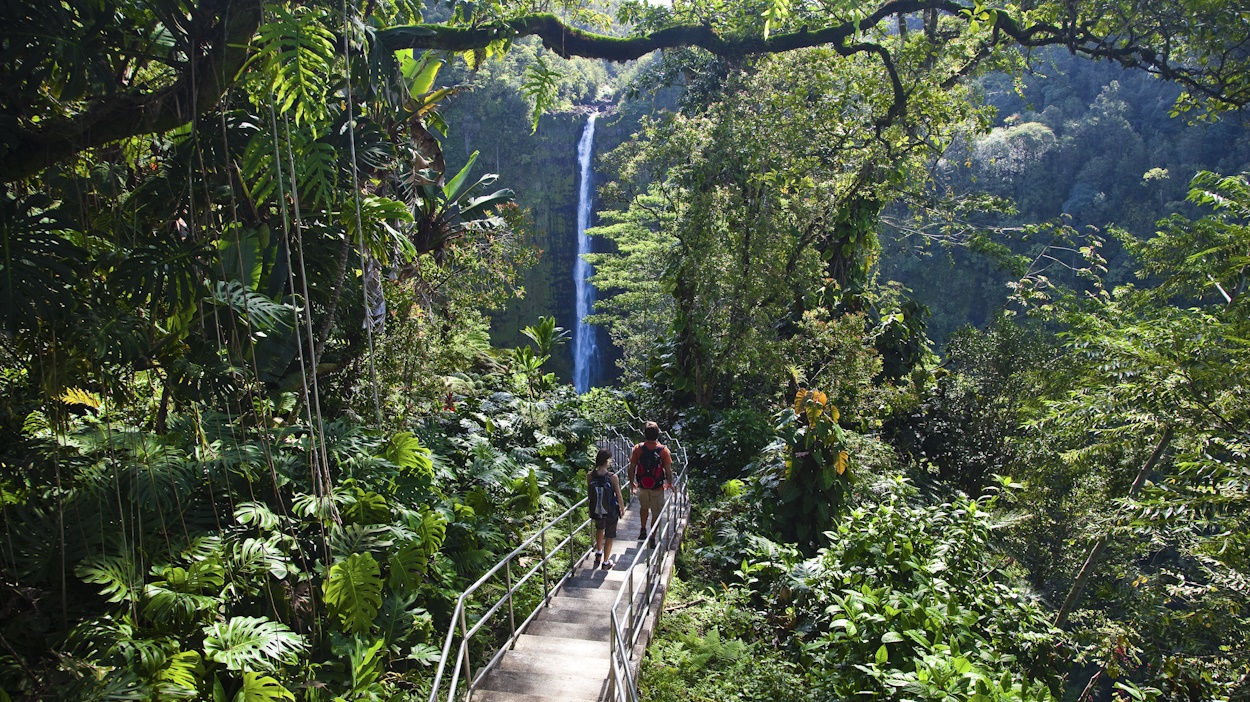 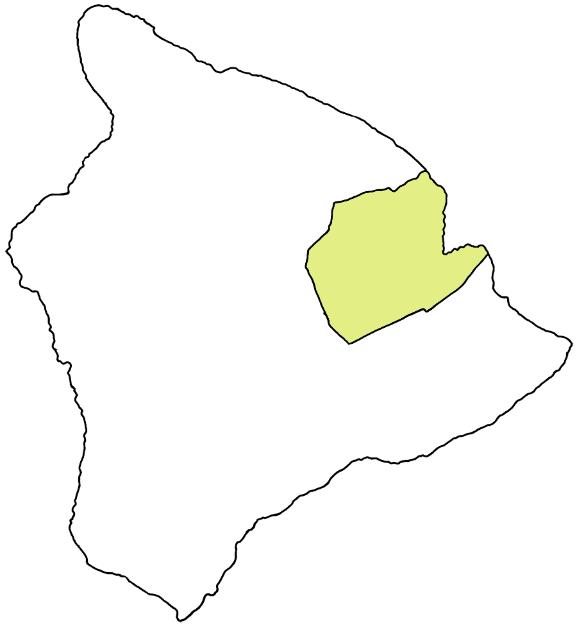 HILO
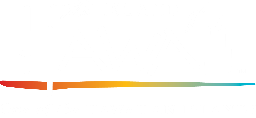 ‘Akaka Falls
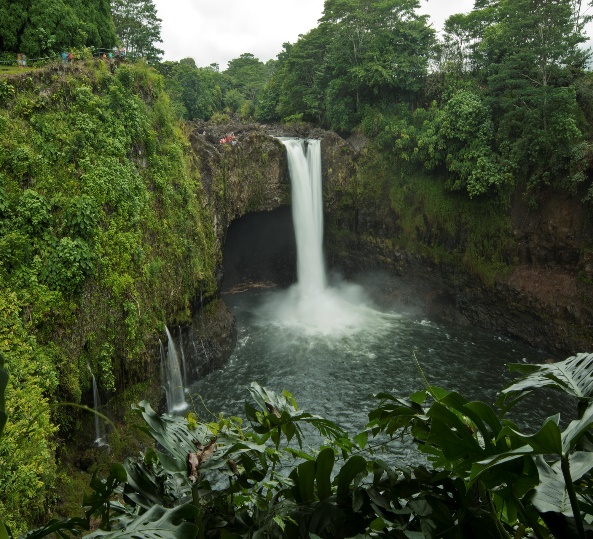 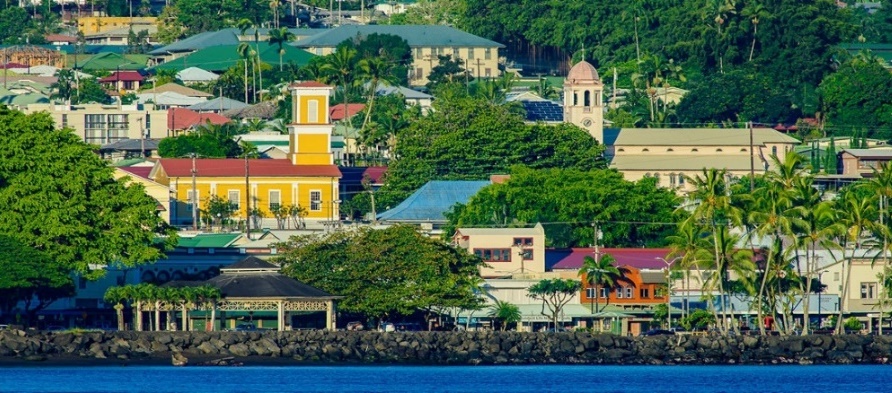 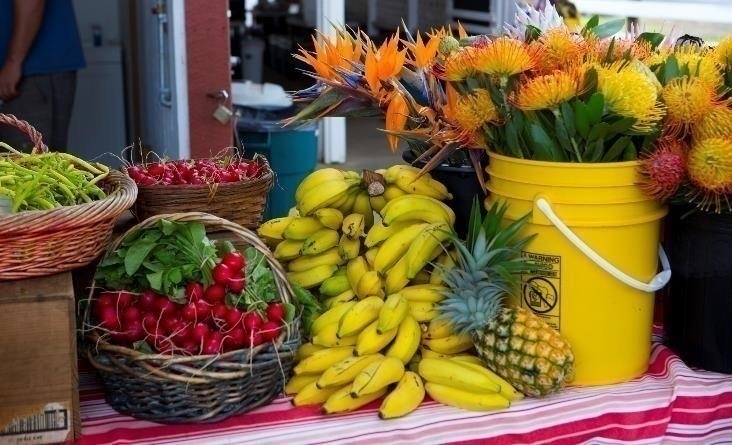 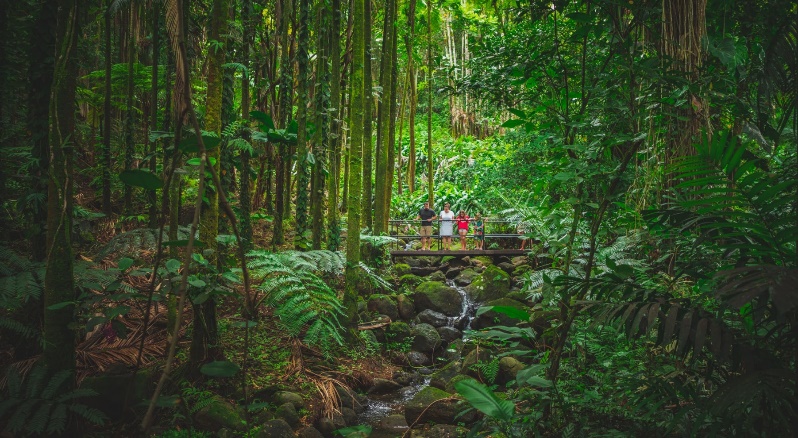 EXPLORE HILO
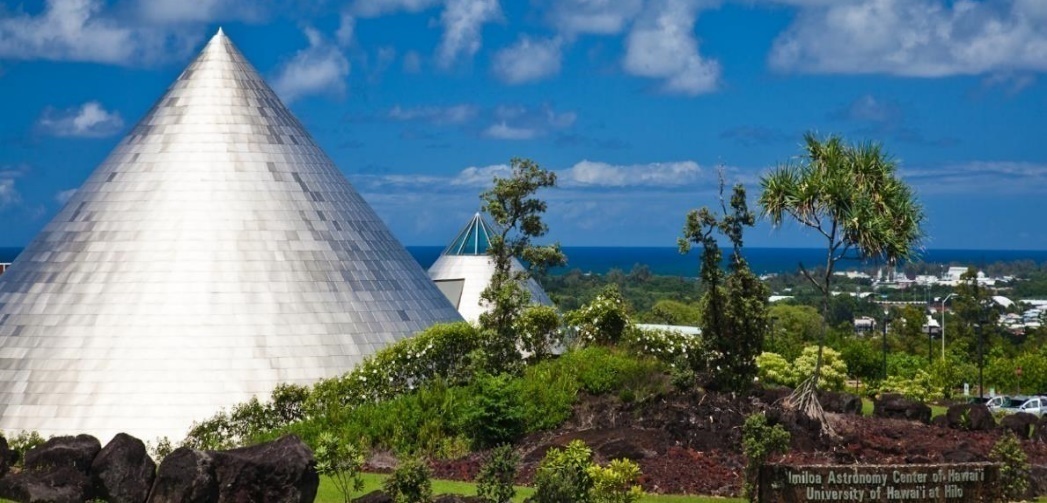 Gateway to Hawai‘i Volcanoes National Park
Stroll Downtown Hilo
King Kamehameha Statue
‘Imiloa Astronomy Center
Botanical Gardens
Tsunami Museum
Lyman Museum
Mauna Loa Macadamia Visitor Center
Big Island Candies
Lili`uokalani Gardens
Rainbow Falls
O.K. Farm Tour
Pana’ewa  Rainforest Zoo and Gardens
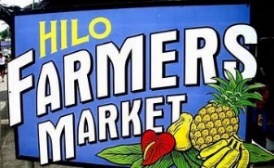 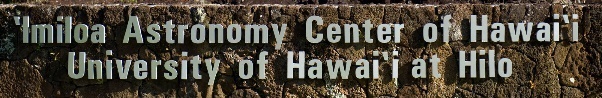 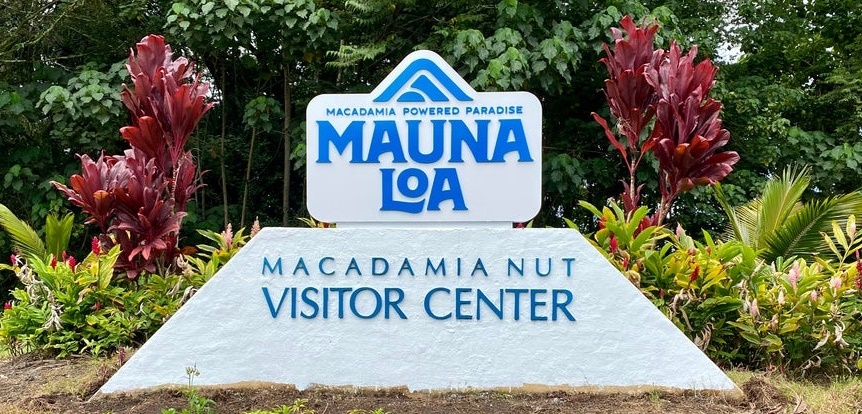 Hawai‘i Tropical Bioreserve and Garden
Kona Airport
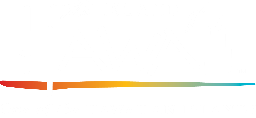 Ahu‘ena Heiau at Kamakahonu Bay
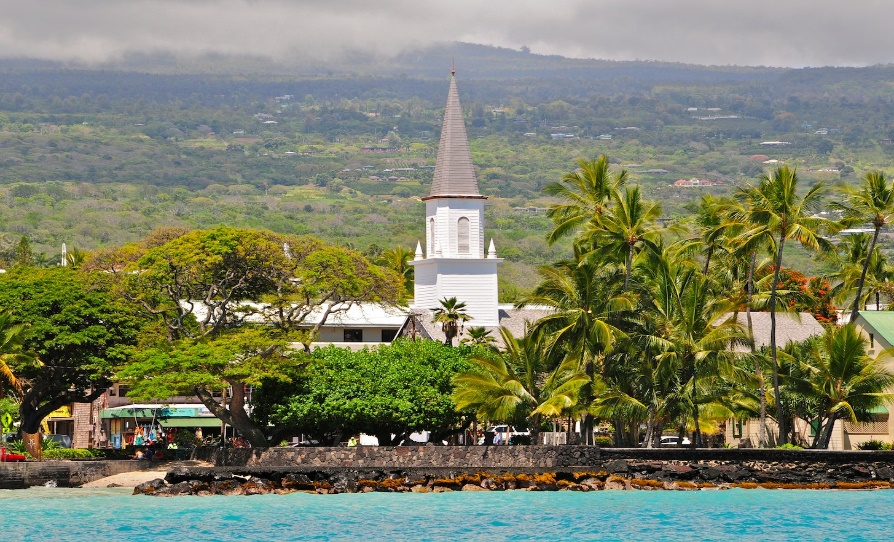 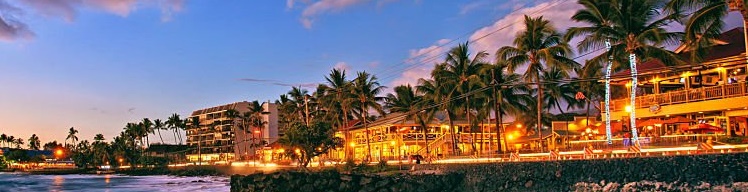 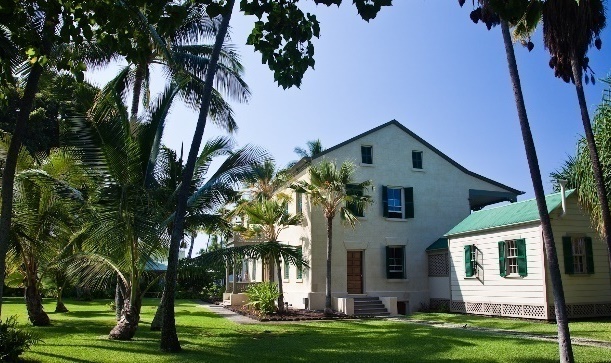 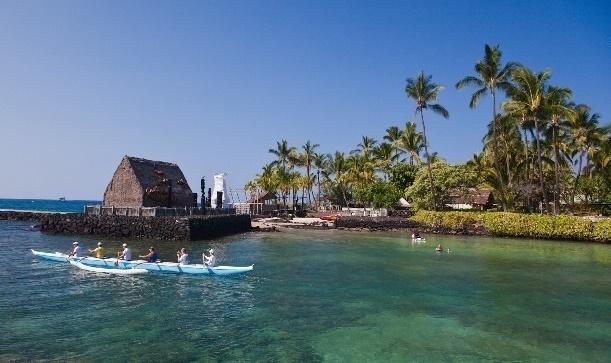 EXPLORE KONA
Stroll Ali’i Drive
Hulihe’e Palace
Mokuaikaua Church
Art galleries
Shops & restaurants
Kona Coffee Belt
Snorkeling adventures
Dinner cruises
Submarine adventure
Town Trolley
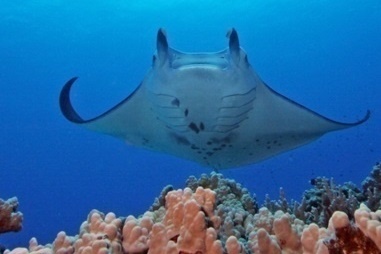 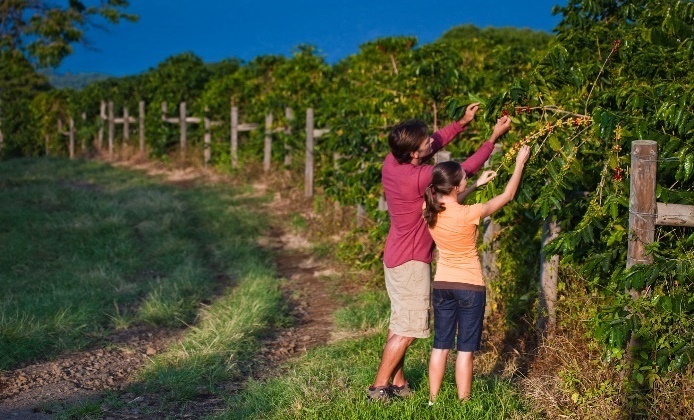 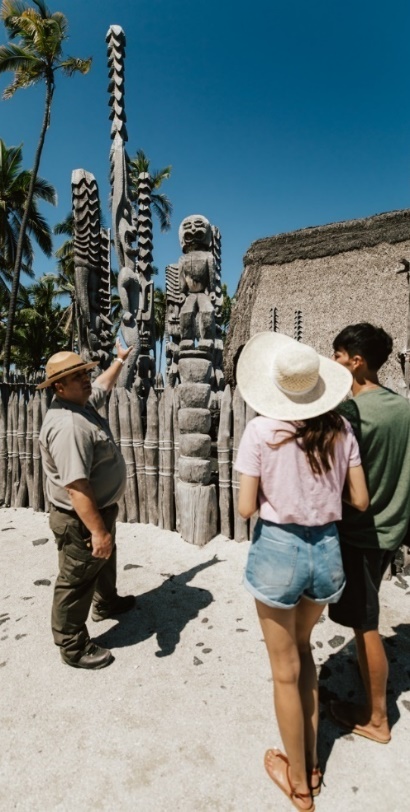 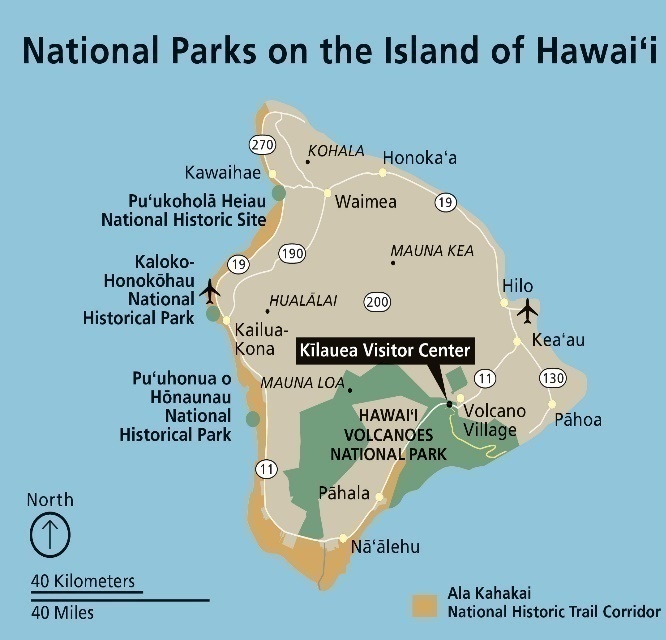 NATIONAL PARK SERVICE
www.nps.gov
National Historic Trail
Ala Kahakai

National Historical Parks / Historical Sites
Kaloko-Honokōhau 
Puʻuhonua o Hōnaunau 
Pu'ukohola Heiau

National Park 
Hawai’i Volcanoes National Park
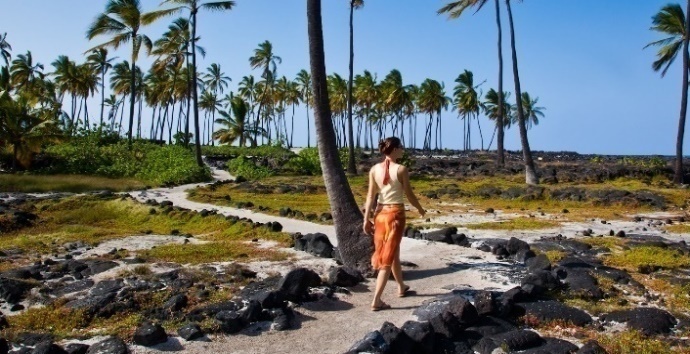 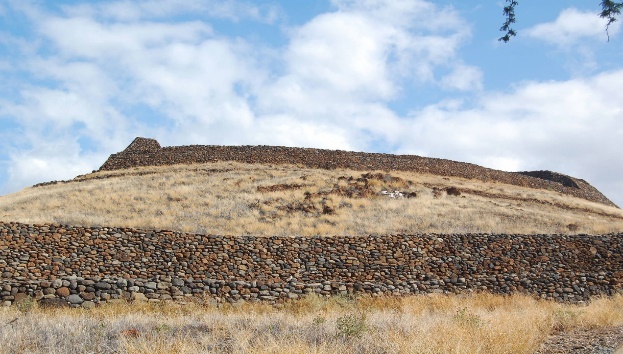 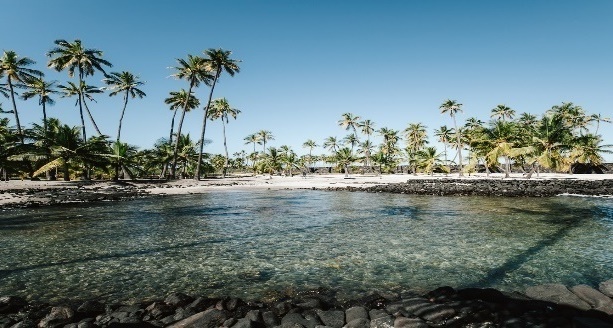 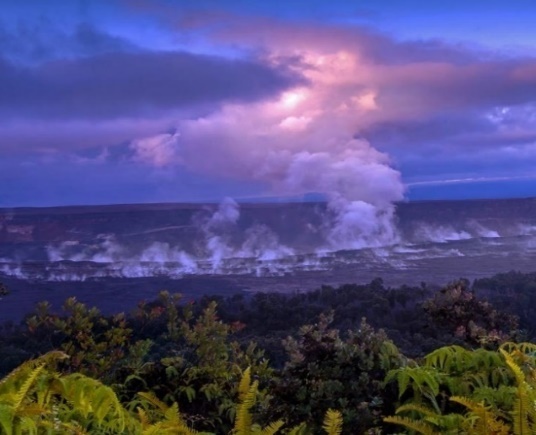 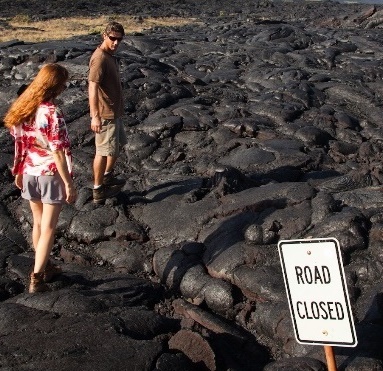 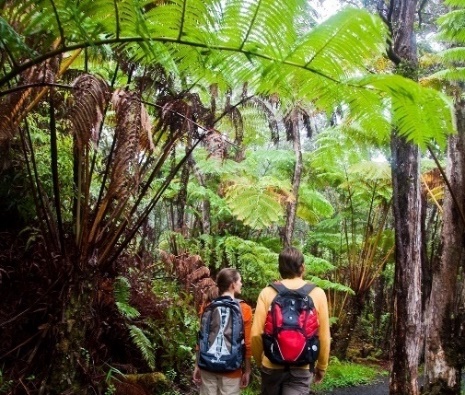 Hawai‘i Volcanoes National Park
www.nps.gov/havo
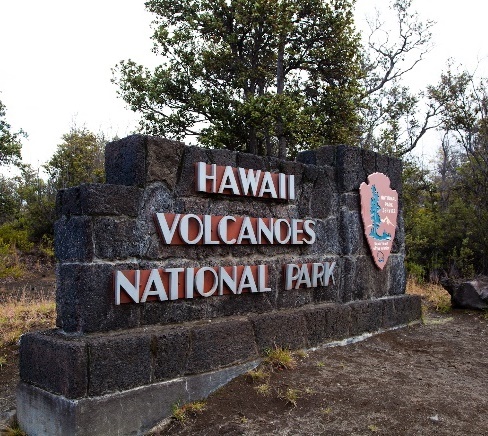 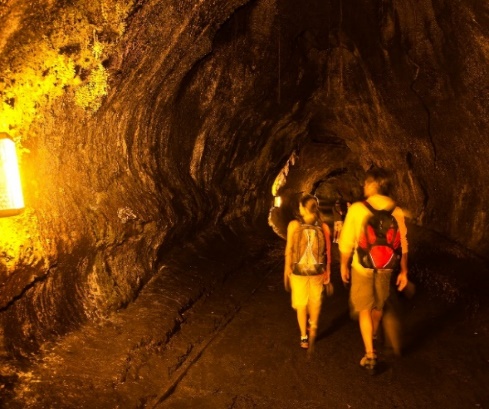 Current status:  INACTIVE
150+ miles of hiking trails
Nāhuku (Thurston Lava Tube)
Steam vents
UNESCO World Heritage Site
International Biosphere Reserve
Open 24 / 7
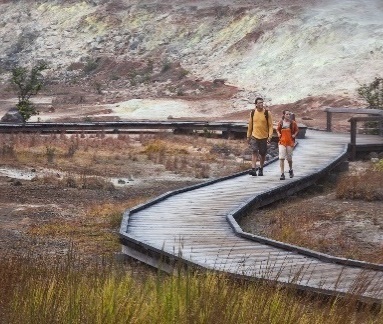 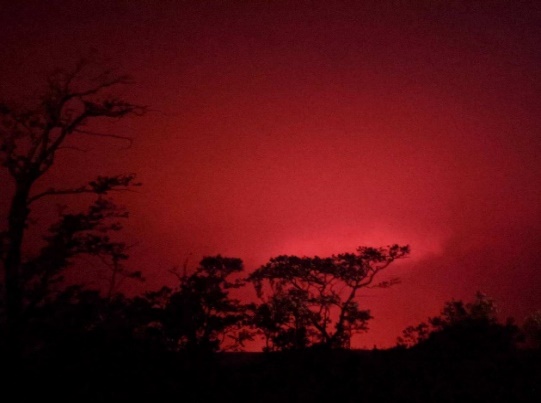 Mālama Hawai‘i
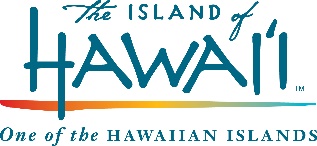 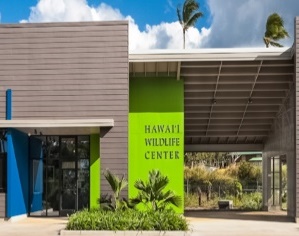 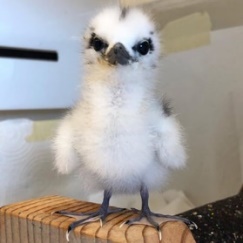 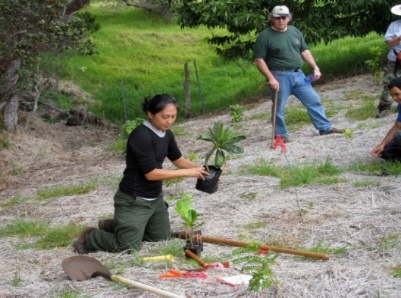 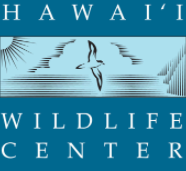 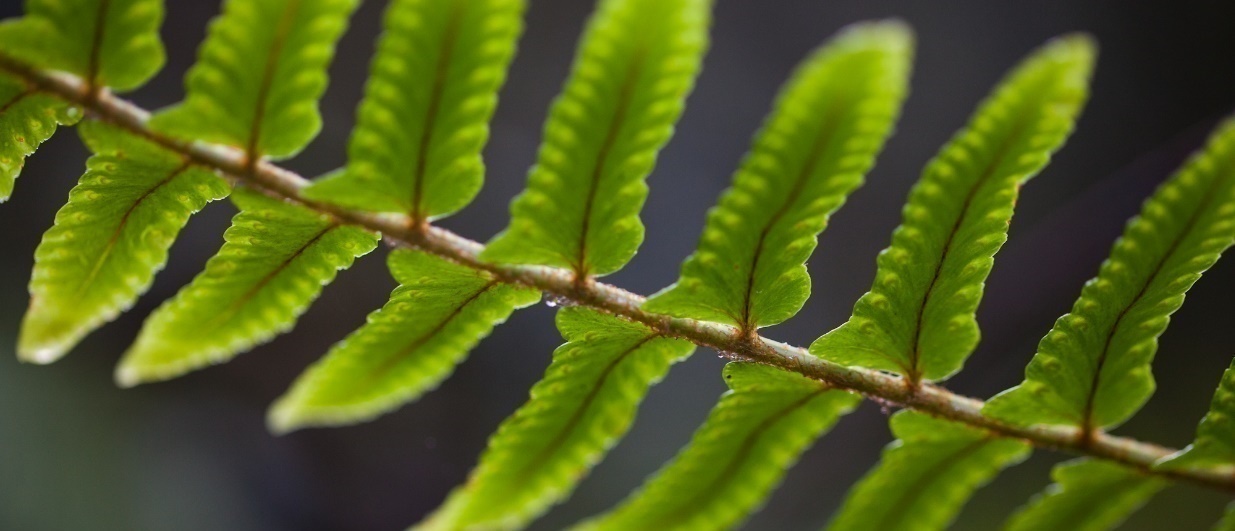 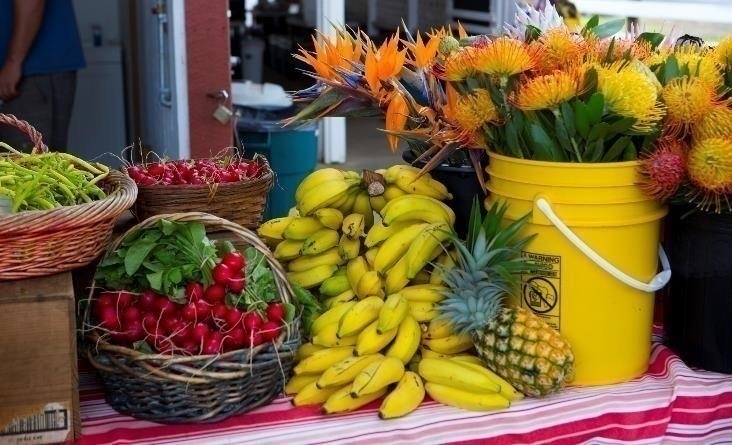 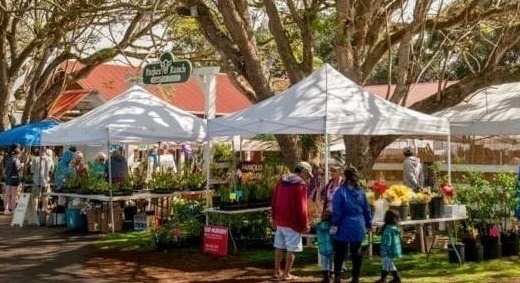 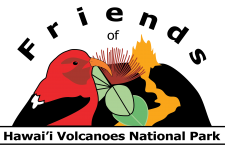 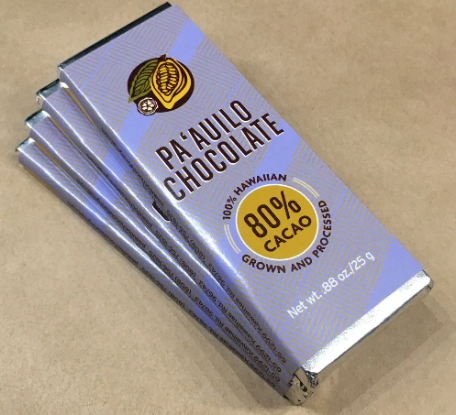 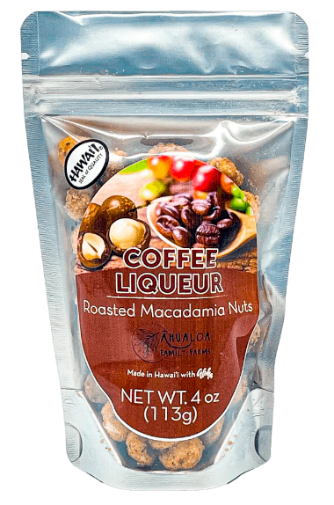 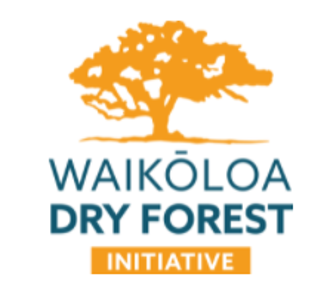 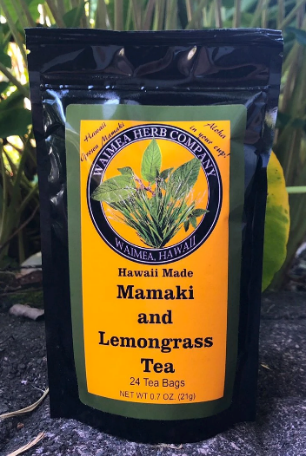 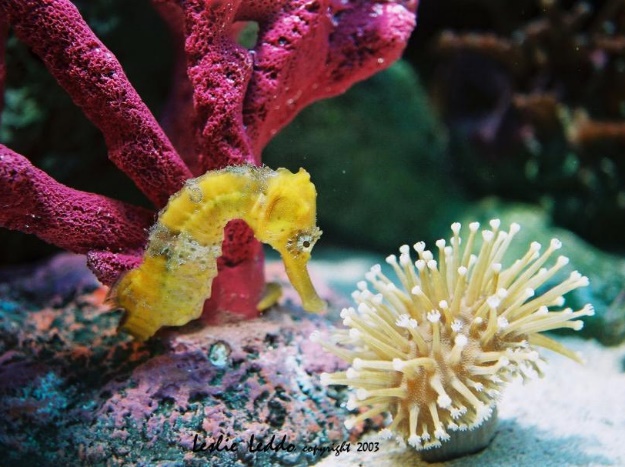 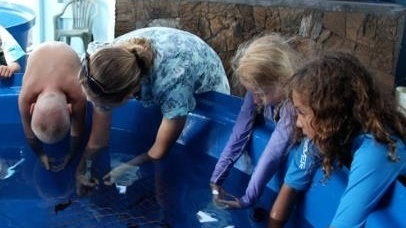 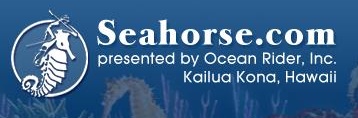 ManaUpHawaii.com
HawaiiFarmTrails.com
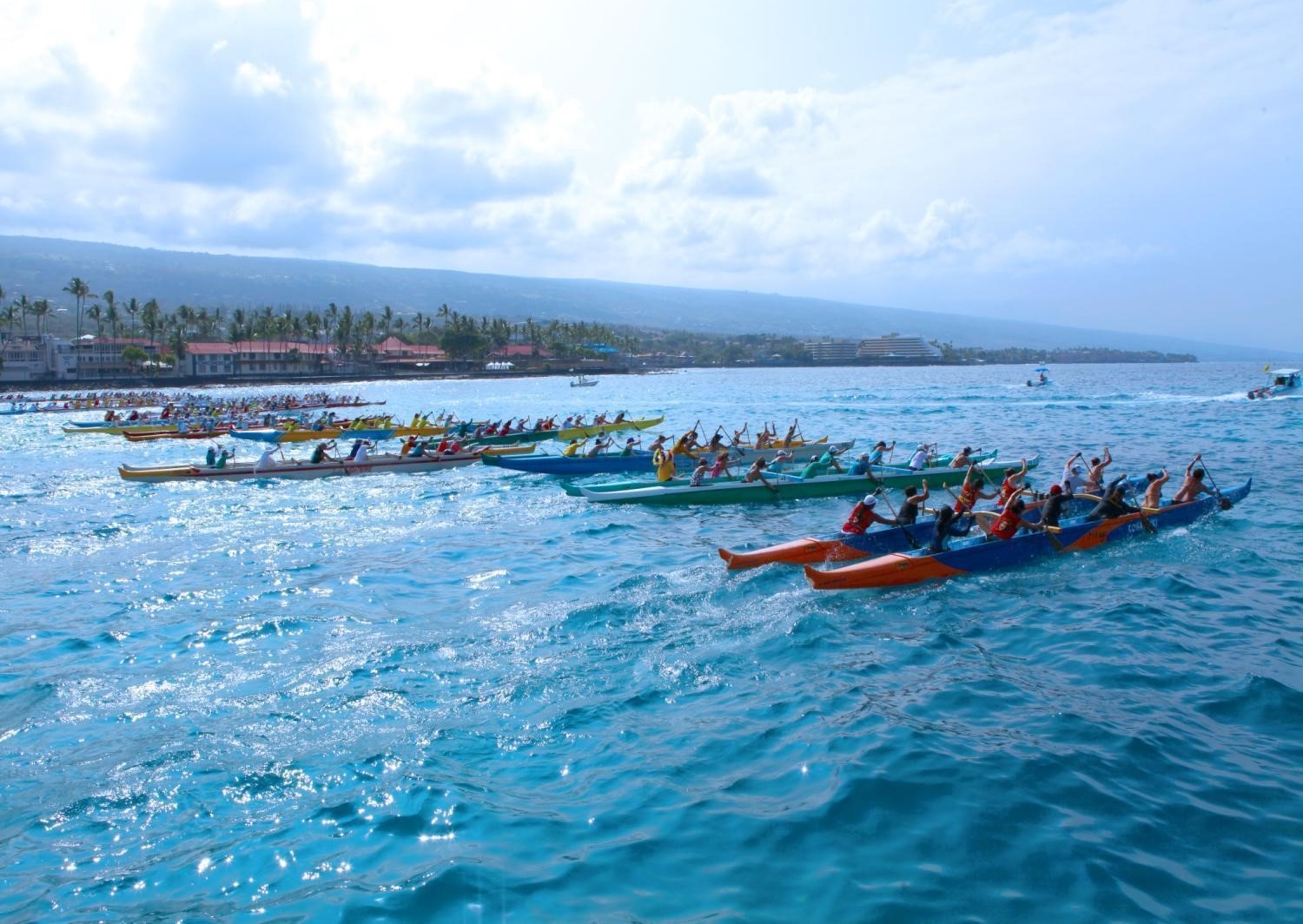 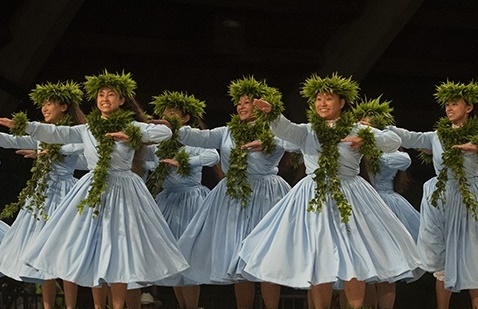 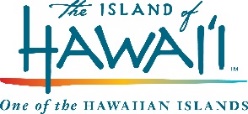 Festivals & Events
GoHawaii.com/events
April-June 
Merrie Monarch Festival
Big Island Chocolate Festival 
Hawai'i Kuauli Pacific & Asia Cultural Festival
King Kamehameha Day Celebration 


July-September
Queen Lili'uokalani Canoe Race 
Hawaiian Slack Key Guitar Festival
Aloha Shirt Festival


October-December
Ironman World Triathlon Championship 
Hawai’i Food & Wine Festival 
Kona Coffee Cultural Festival
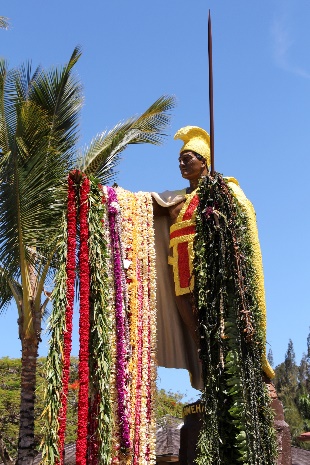 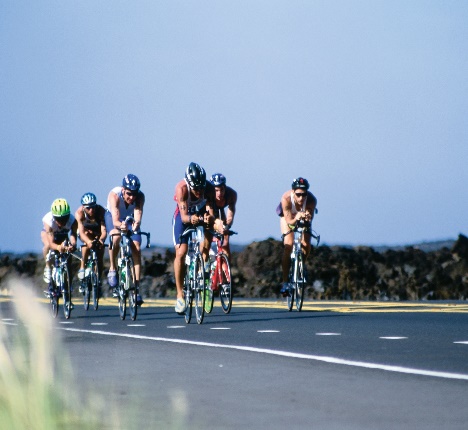 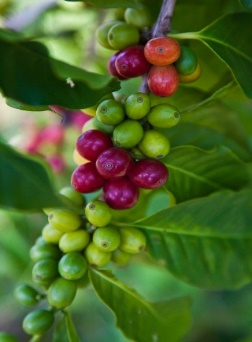 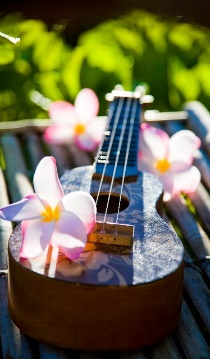 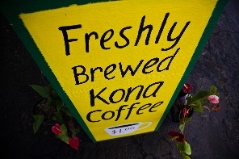 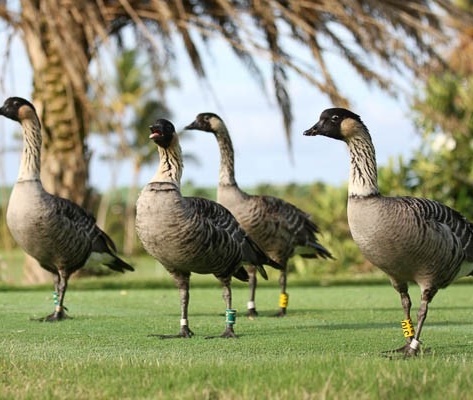 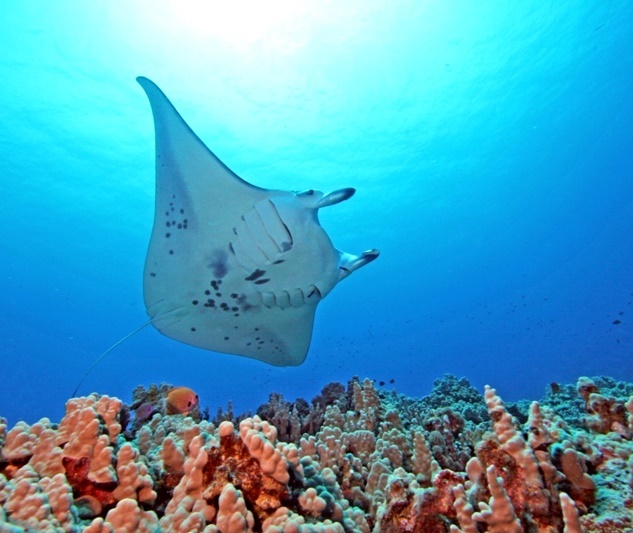 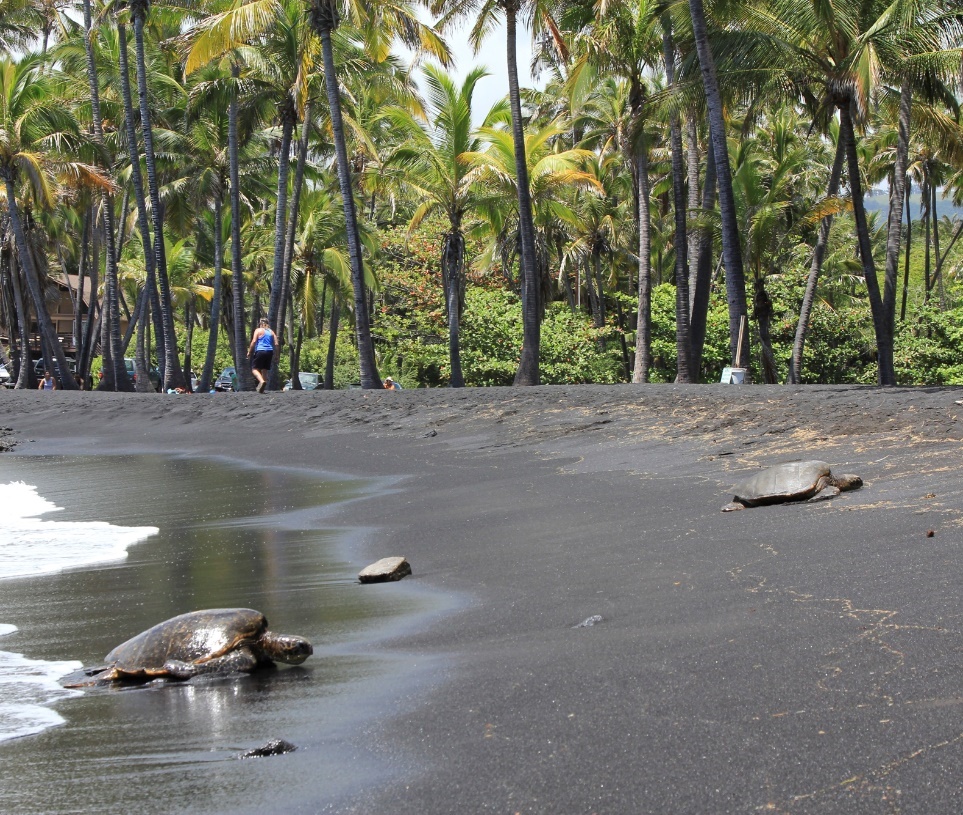 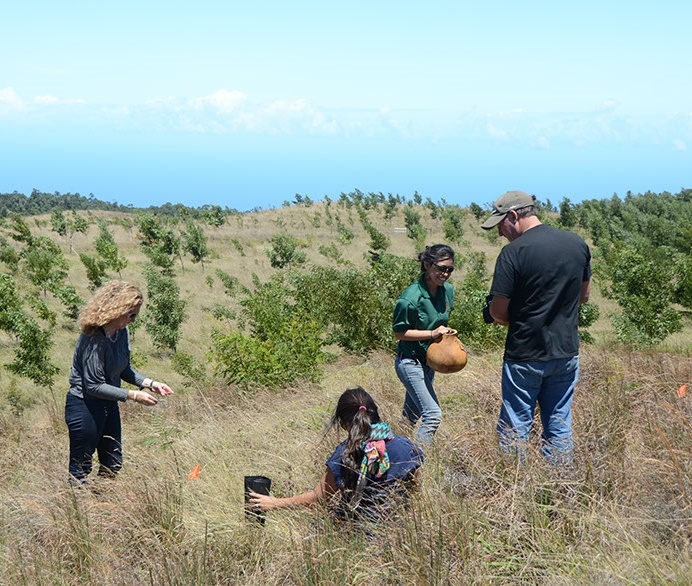 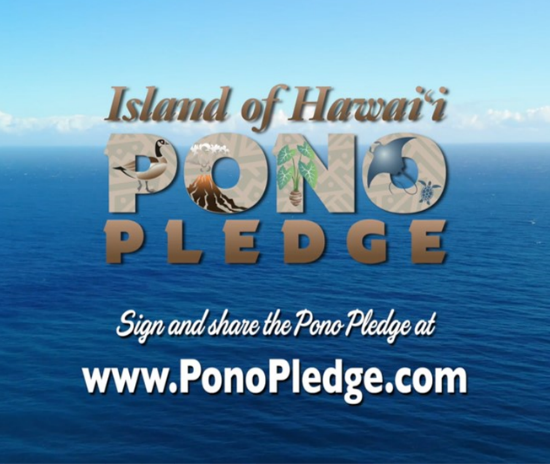 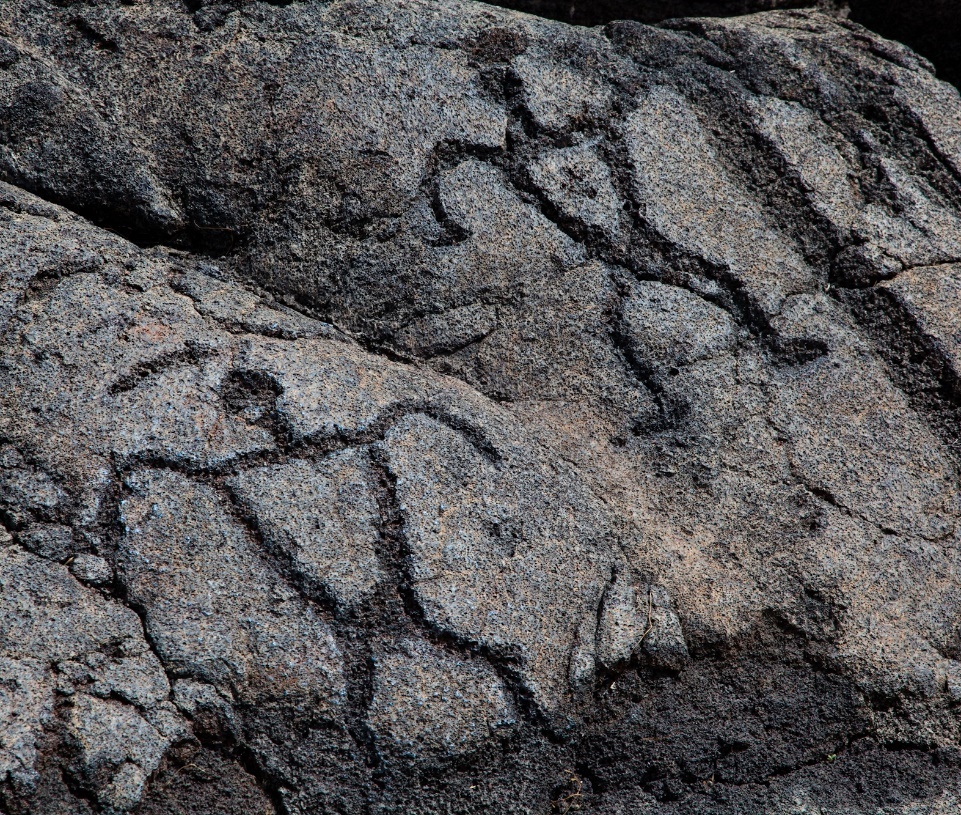 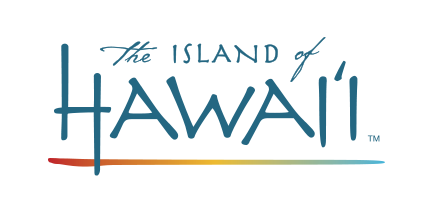 Mahalo!
Scott Pauli
Executive Director



ONLINE RESOURCES
gohawaii.com/ca
agents.gohawaii.com
gohawaii.com/malama
gohawaii.com/events